الإعجاب الأسباب والعلاج  

لفضيلة الشيخ:عبدالرحمن السحيم
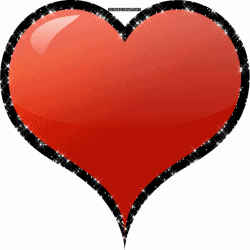 ثمة ظاهرة انتشرت بين الفتيات ، ألا وهي ظاهرة الإعجاب ، إعجاب بعض الفتيات بعضهن ببعض ، أو إعجاب بعضهن ببعض المعلمات .
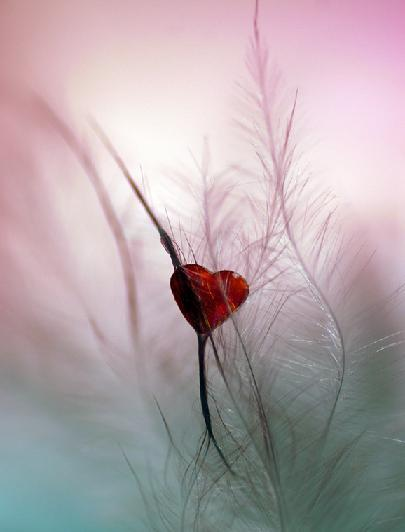 وسبب انتشار مثل هذه الأمور :
فراغ القلب مِن حُبِّ الله ورسوله صلى الله عليه وسلم .
عدم الإخلاص في محبة الله ورسوله صلى الله عليه وسلم .
عدم النظر في عواقب الأمور
التعلق بالصور
عدم النظر بعين البصيرة فيمن تعلّقت بها الفتاة
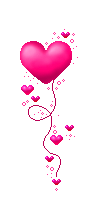 أما لو أن القلوب مُلئت بمحبّة علاّم الغيوب لم يكن فيها محلّ للتعلّق بفتاة حسناء !قال صلى الله عليه وسلم : ثلاثٌ من كن فيه وجد بهن حلاوة الإيمان : أن يكون الله ورسوله أحب إليه مما سواهما ، وأن يحب المرء لا يحبه إلا لله ، وأن يكره أن يعود في الكفر بعد أن أنقذه الله منه كما يكره أن يقذف في النار . متفق عليه .هذه خصال يجد بها المؤمن والمؤمنة حلاوة الإيمان .أن يكون الله ورسوله أحب إليه مما سواهما ... وهذا مفقود عند المُعجَبات والمُعجِبات .وأن يُحب المرء لا يُحبُّه إلا لله ... وهاذ معدوم عندهن .
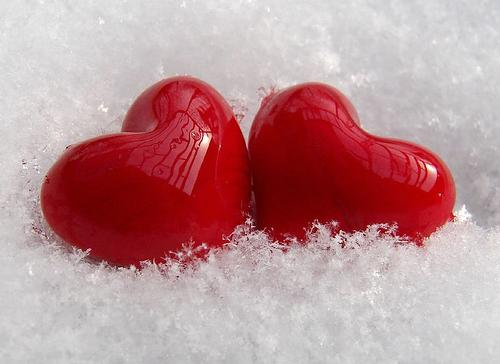 إذ أساس العلاقة عندهن :
حسن الهندام
جمال القوام
حسن المنطق
حسن الصورة
والقلب الخاوي من محبّة الله ورسوله صلى الله عليه وسلم هو
 الذي يتعلّق بمثل هذه الصور الجميلة .
ولو خلُصت محبة الله ورسوله صلى الله عليه وسلم لما تعلّق متعلّق بغير الله الذي تألهه القلوب ، ولم تُحبّ سوى من دلّها على الخير وهداها إليه .ولذا قال عليه الصلاة والسلام : لا يؤمن أحدكم حتى أكون أحب إليه من والده وولده والناس أجمعين .ولما قال عمر : يا رسول الله لأنت أحب إلي من كل شيء إلا من نفسي ، فقال النبي صلى الله عليه وسلم : لا والذي نفسي بيده ؛ حتى أكون أحب إليك من نفسك ، فقال له عمر : فإنه الآن . والله لأنت أحب إلي من نفسي ، فقال النبي صلى الله عليه وسلم : الآن يا عمر . رواه البخاري .فالمعجَبات ببنات جنسهن حُرمن هذه المنزلة الرفيعة والمكانة العالية ، وتَعَلّقْنَ ببُنيّات مثلهن !============وعدم النظر في العواقب الأخروية ، فإن أي محبة ليست لله تنقلب عداوة يوم القيامة باستثناء المحبة الفطرية كما تكون بين الوالد وولده والزوج وزوجه .
قال سبحانه وبحمده : (الأَخِلاّء يَوْمَئِذٍ بَعْضُهُمْ لِبَعْضٍ عَدُوٌّ إِلاّ الْمُتَّقِينَ )إلا المتقين الذين كانت محبّتهم لله ولرسوله صلى الله عليه وسلم .والذين قامت محبتهم على التواصي بالحق والتواصي بالصبر والذين أُسِّست علاقاتهم على التعاون على البر والتقوى .وأما الإعجاب فهو مبني على التعاون على الإثم والعدوان .=======وهذا الإعجاب في حقيقته هو العشق الذي يُفسِد القلب حتى لا يستقر ولا يرتاح إلا بذكر معشوقِـه .وإن كان بين  .
الفتيات
قال ابن القيم - رحمه الله - : العشق هو الإفـراط في المحبة ، بحيث يستولي المعشوق على قلب العاشق ، حتى لا يخلو من تخيُّلِه وذِكره والفكرِ فيه ، بحيث لا يغيب عــن خـاطـره وذهنه ، فعند ذلك تشتغل النفس بالخواطر النفسانية فتتعطل تلك القُوى ، فيحدث بتعطيلها من الآفات على البدن والروح ما يَعُـزُّ دواؤه ويتعذر ، فتتغيّر أفعاله وصفاته ومقاصده ، ويختلُّ جميع ذلك فتعجـز البشر عن صلاحه ، كما قيل :
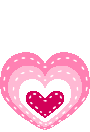 الحـبُّ أولُ ما يكـون لجاجـةً *****تأتي بـه وتسوقــه الأقدار حتى إذا خاض الفتى لُججَ الهوى*****جـاءت أمـور لا تُطاق كبار
والعشق مبادئه سهلةٌ حلوةٌ ، وأوسطه همٌّ وشغلُ قلب] وسقم ، وآخره عَطَبٌ وقتلٌ . إن لم تتداركه عنايةٌ من الله كما قيل :وعش خاليا فالحب أوله عنى **** وأوسطه سقم وآخره قتل وقال آخر : تولّهَ بالعشق حتى عَشِق ***** فلما استقل به لم يُطِقْ رأى لجةً ظنها موجـةً ***** فلما تمكن منها غَرِق والذنب لــه ( أي للعاشق ) ، فهو الجاني على نفسه ، وقد قعد تحت المثل السائر : يداك أوكتا وفوك نفخ . انتهى كلامه - رحمه الله - .
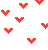 العلاج
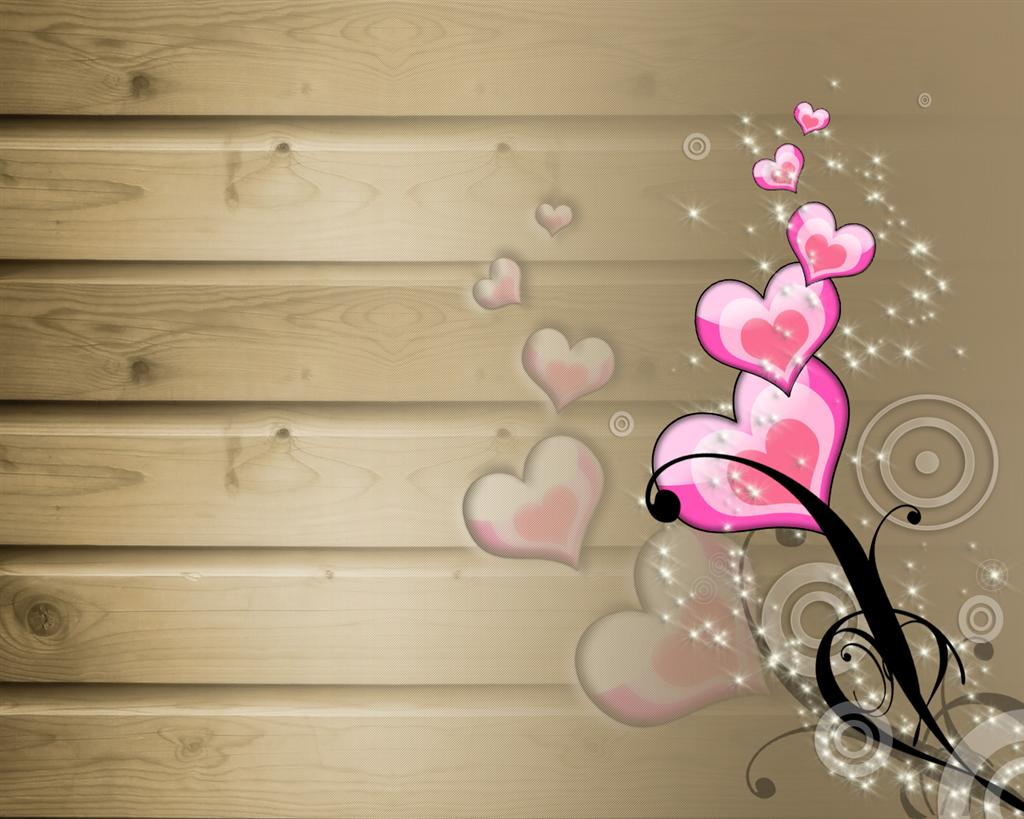 وأما دواء هذا الداء العُضال : فقال فيه - رحمه الله - : ودواء هذا الداء القتال أن يعرف إن ما اُبتُليَ به من هذا الداء المضاد للتوحيد ؛ إنما هو مِن جهله وغفلة قلبه عن الله ، فَعَلَيْهِ أن يعرف توحيد ربِّه وسُننه وآياته أولا ، ثم يأتي من العبادات الظاهرة والباطنة بم يشغل قلبه عن دوام الفكرة فيه ويُكثر اللجأ والتضرع إلى الله سبحانه في صرف ذلك عنه ، وأن يرجع بقلبه إليه وليس لـه دواء أنفع من الإخلاص لله ، وهو الدواء الذي ذكره الله في كتابه حيث قال : ( كَذَلِكَ لِنَصْرِفَ عَنْهُ السُّوءَ وَالْفَحْشَاء إِنَّهُ مِنْ عِبَادِنَا الْمُخْلَصِينَ ) فأخبر سبحانه أنه صرف عنه السوء من العشق والفحشاء من الفعل بإخلاصه ، فإن القلب إذا خلص وأخلص عمله لله لم يتمكن منه عشقُ الصور ؛ فإنه إنما تمكن من قلب فارغ كما قيل : أتاني هواها قبل أن أعرف الهوى فصادف قلبا خاليا فتمكنا وليعلم العاقل أن العقل والشرع يوجبان تحصيلَ المصالح وتكميلَها ، وإعدامَ المفاسد وتقليلَها ...
وأخيراً :إلى من حباها الله شيئا من الجَمال ، فابتُليَت بمن تُعجب بهااتقي الله وراقبيه في السر والعلناتقي الله لا يُسلب منك هذا الجمال لا تجعلي لضعيفات النفوس عليك من سبيل .اقطعي كل علاقة جاءتك من هذا الباب .وأقدّم اعتذاري عن الإطالة على طبق النُّصح .تم الكلام والحمد للرحيم الرحمن الكريم المنان ، والصلاة والسلام على خير الأنام .
البرنامج عبارة عن مقتطفات لموضوع
الاعجاب (الاسباب والعلاج)
لفضيلة الشيخ :عبدالرحمن السحيم
موقع صيد الفوائد
http://saaid.net/female/011.htm
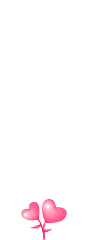 تصميم العرض:
اشراقة الغد